Trajectori Adatok feldolgozása
DirectionPreserving
Trajectory Simplification
(Cheng Long, Raymond ChiWing
Wong, H. V. Jagadish)
Forrás:
Készítette: Béleczki András                    Nyilas Árpád
                    Bodor Zoltán
Mi az a trajektória?
Jármű követés
Taxi
Teherautó
Tömeg közlekedés
Mit akarunk ezekkel az adatokkal kezdeni?
Flotta követés
Adatbányászat inputja lehet
Példa FCD adatra
A probléma felületesen
Túl nagy adat mennyiség (több terra)
Felhasználni kívánjuk
n köbnél nagyobb komplexitású algoritmus bemenete ként
Real-time rendszerek inputjaként
Valahogyan redukálni kellene az adatmennyiséget
Klaszterezés
Nagy adatok helyett centroidok kezelése
A klaszterezés problémái
A dimenzió átka
Aránylag még ehhez is túl nagy lehet az adat
Motiváció
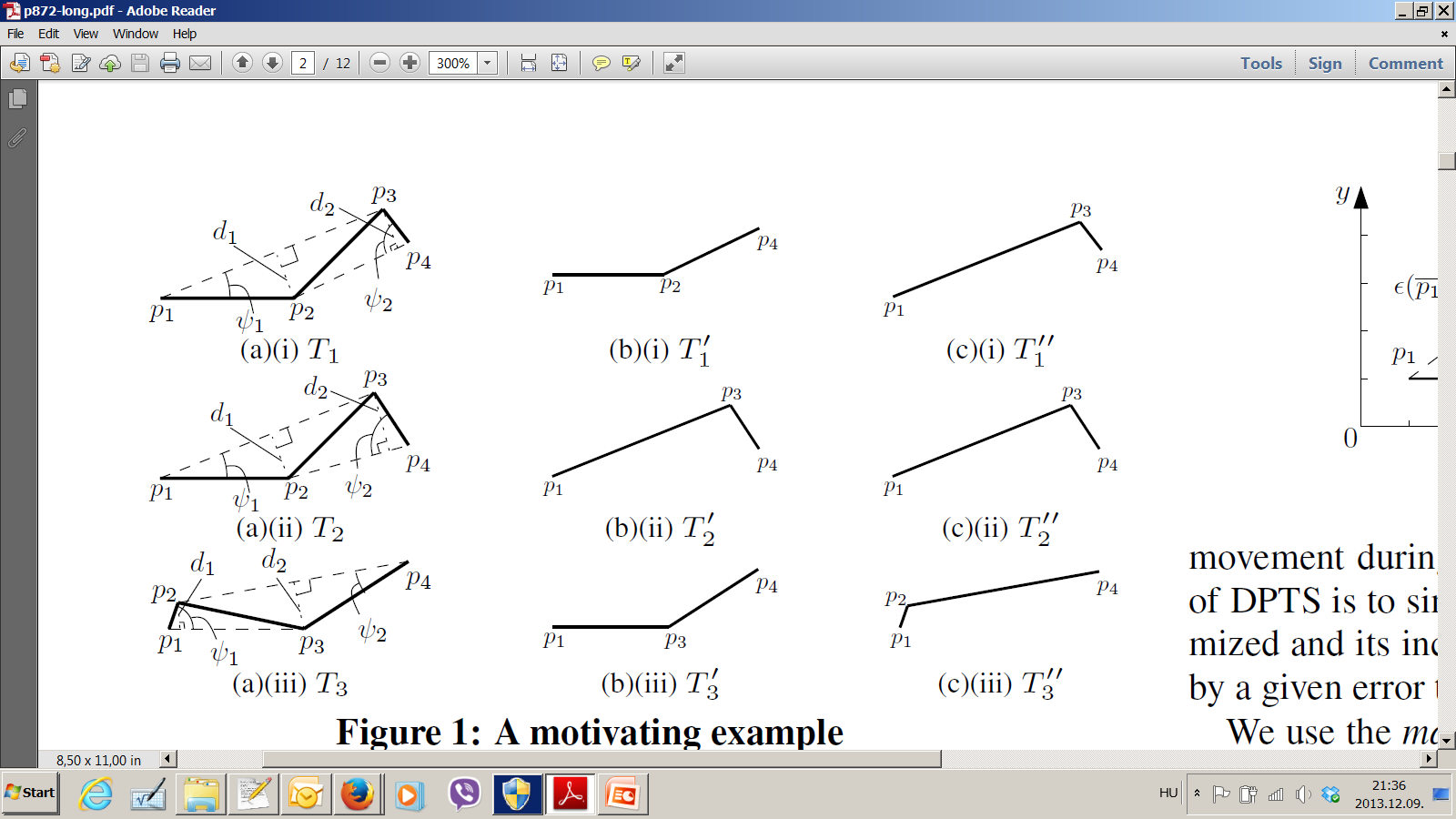 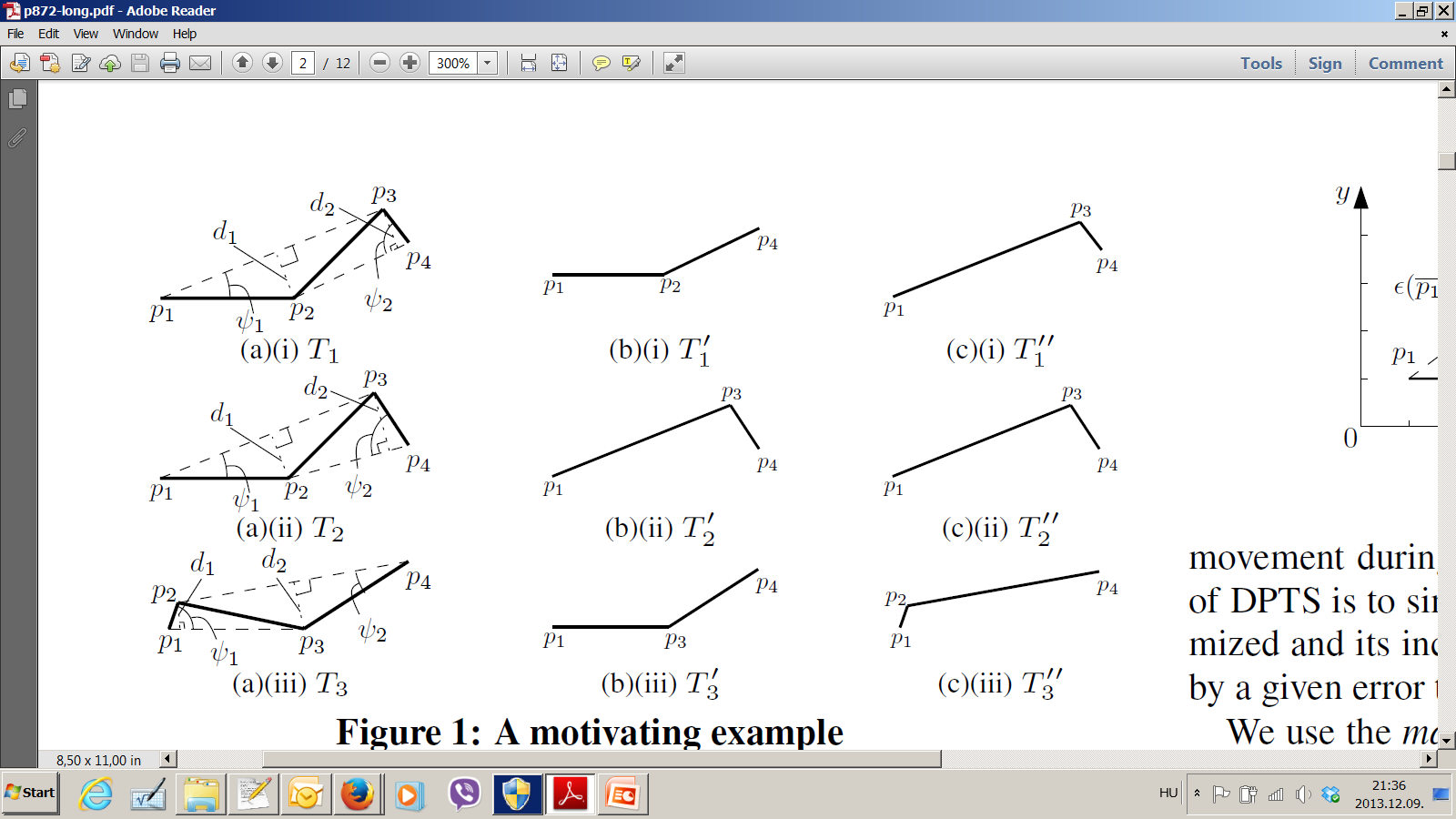 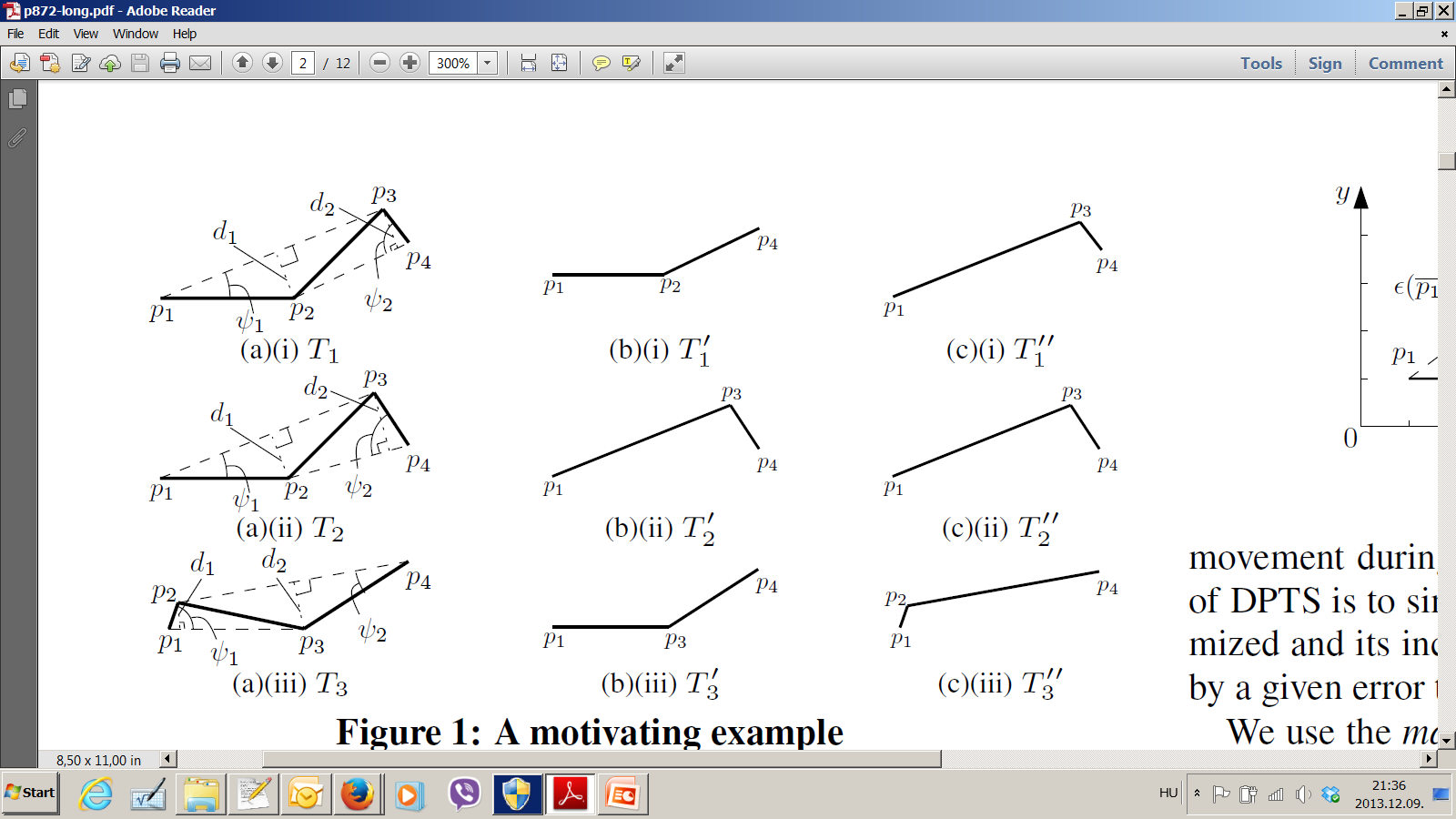 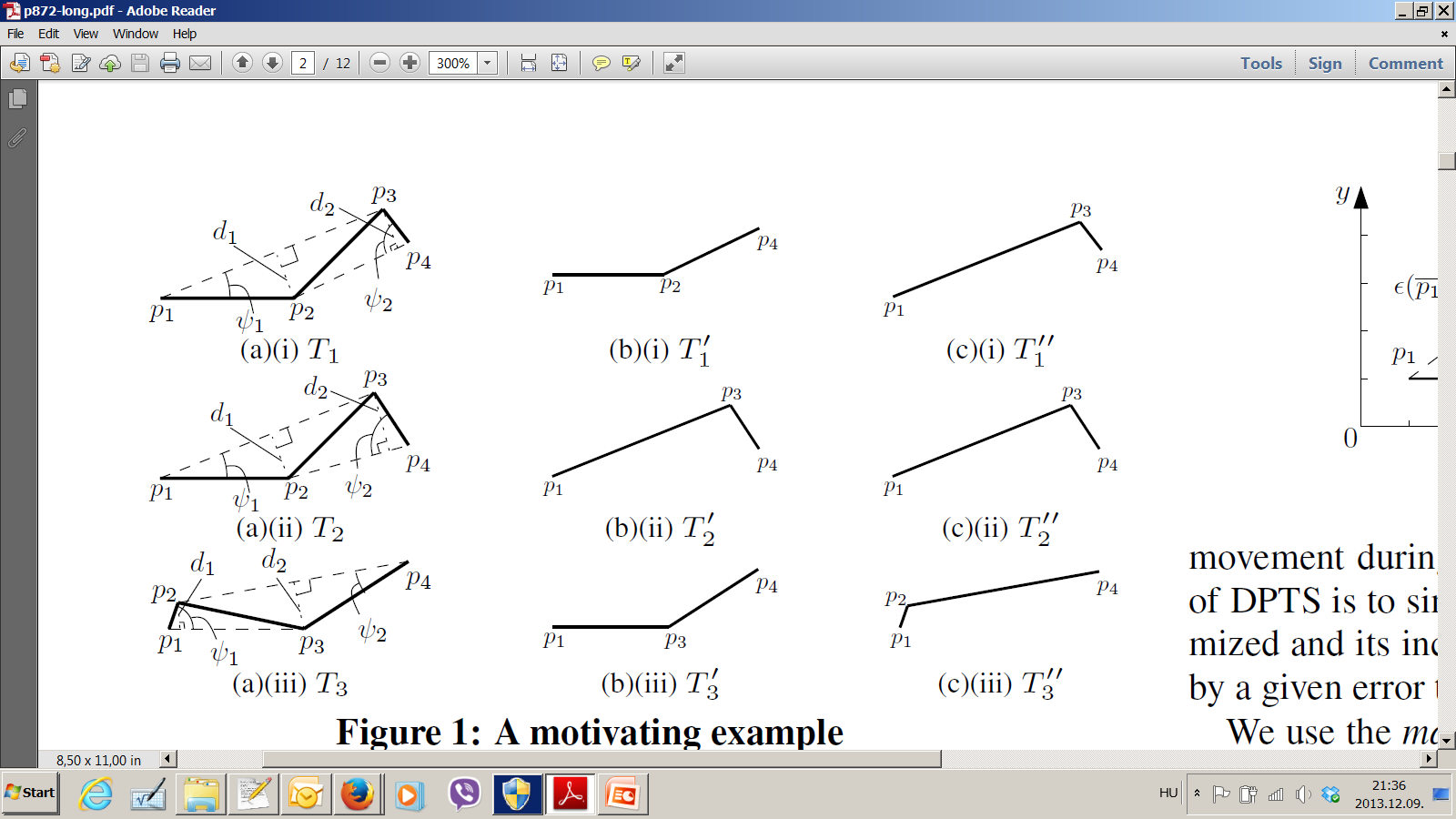 Töröljük az egyik csúcsot
Néhány definíció
Maximális ‘szögletes’ eltérés
A hiba:
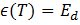 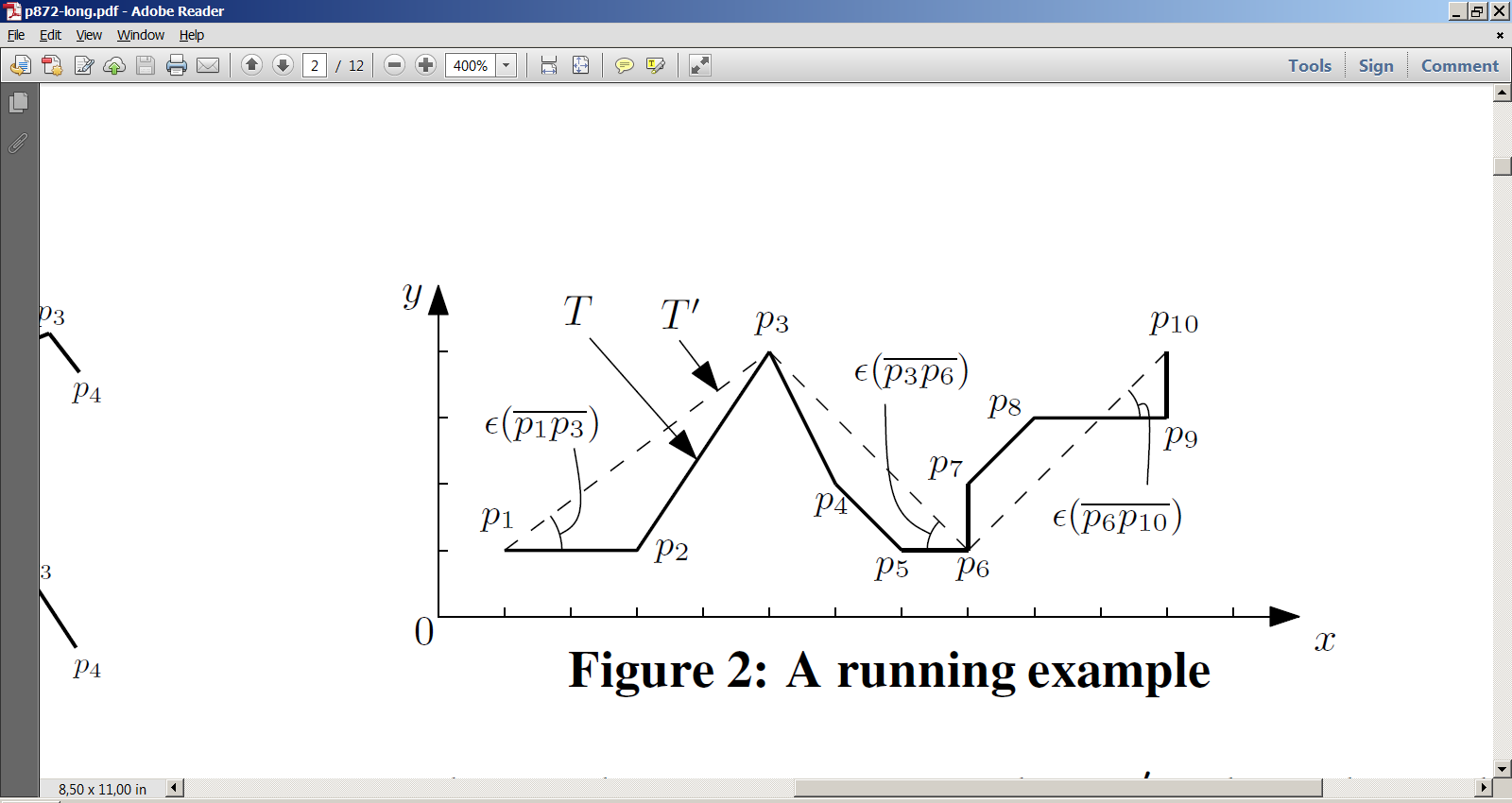 Probléma definíciója
Megoldás meglévő eszközökkel
Split
Merge
Mohó algoritmus
Dead-Reckoning
Heurisztika szerint eldob csúcsokat
Online algoritmus
- Hatékony
- Optimális megoldást ad
A publikált algoritmusok
Optimális algoritmus
Eddig csak exponenciális volt
O(n2)
Lineáris aproximációs algoritmus
Optimális Algoritmus
3 lépéses algoritmus
Gráf konstrukció
A csúcsok a pozíciók
Él van két csúcs közt, ha a kettőjük közt elhagyható minden csúcs, úgy hogy ne sértsük meg a toleranciát 
Legrövidebb út keresés
Eredmény generálás
A legrövidebb úton levő csúcsok
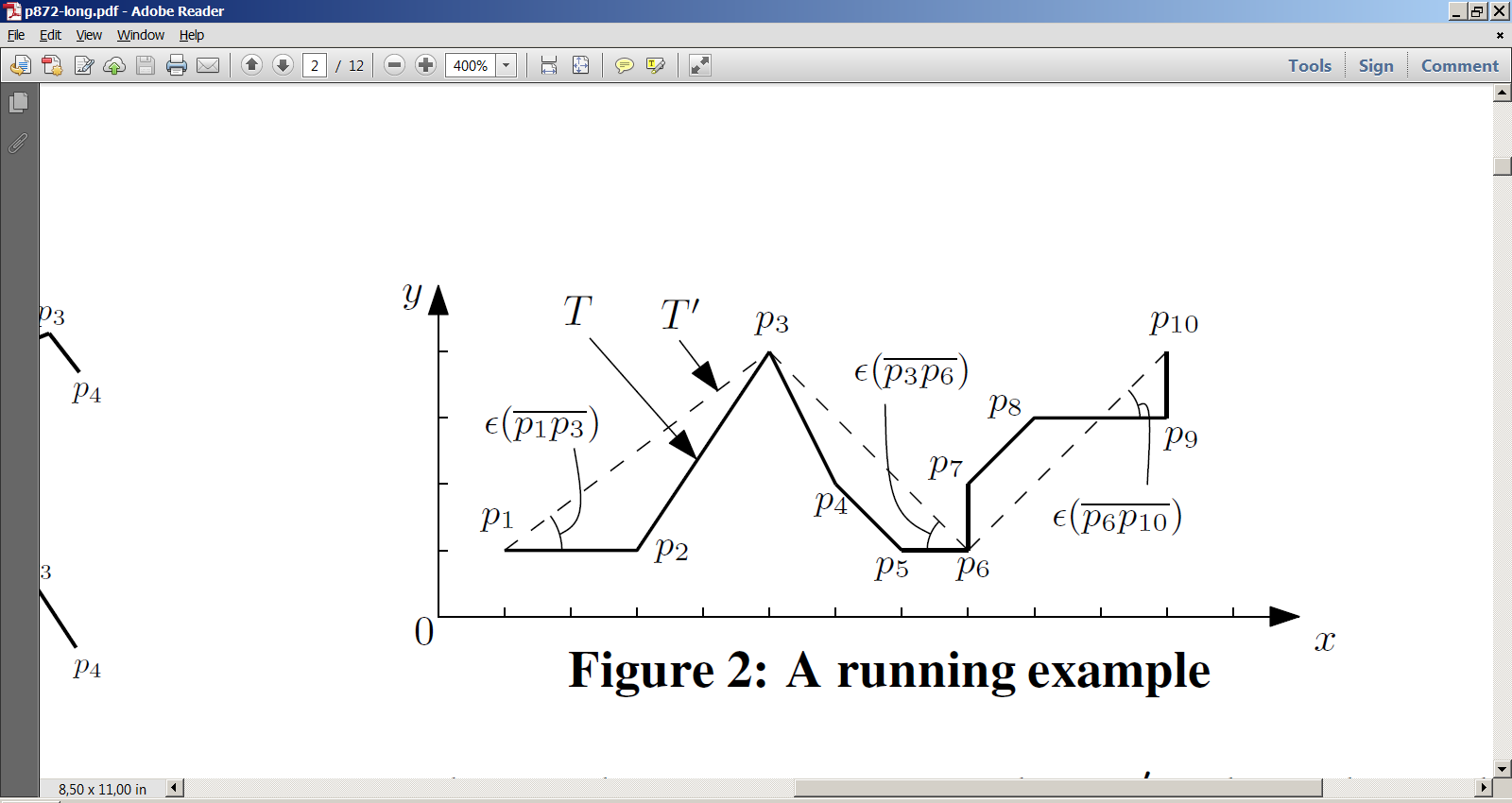 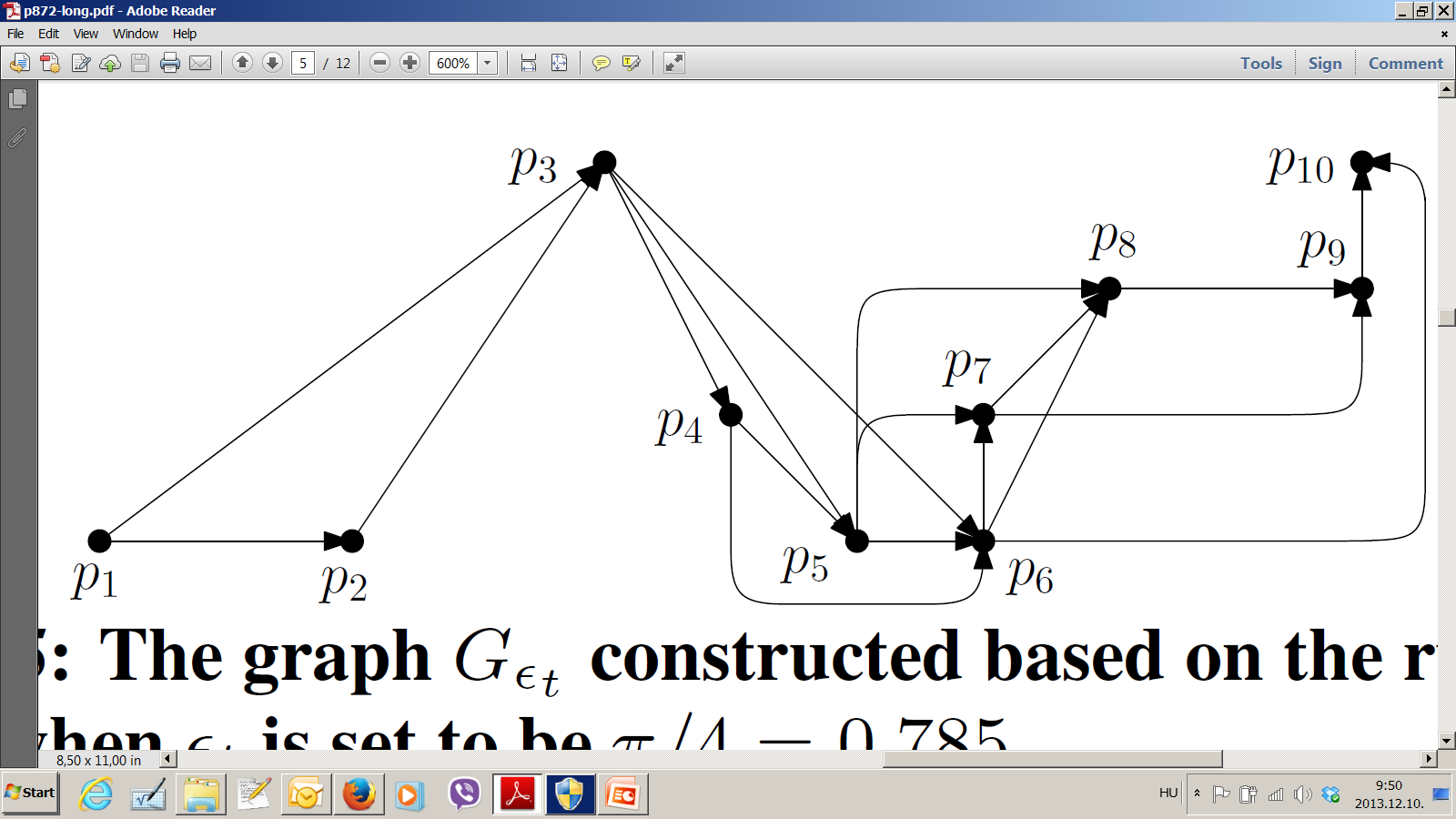 Művelet igény, lehetséges javítás
Idő: köbös
Tárigény: köbös
Javítási ötlet
Tárigény a gráfot ne tároljuk -> O(n)
Idő az összehasonlítások költségének csökkentése
fdr függvény számítása -> O(C)
FDR
Approximációs eljárás
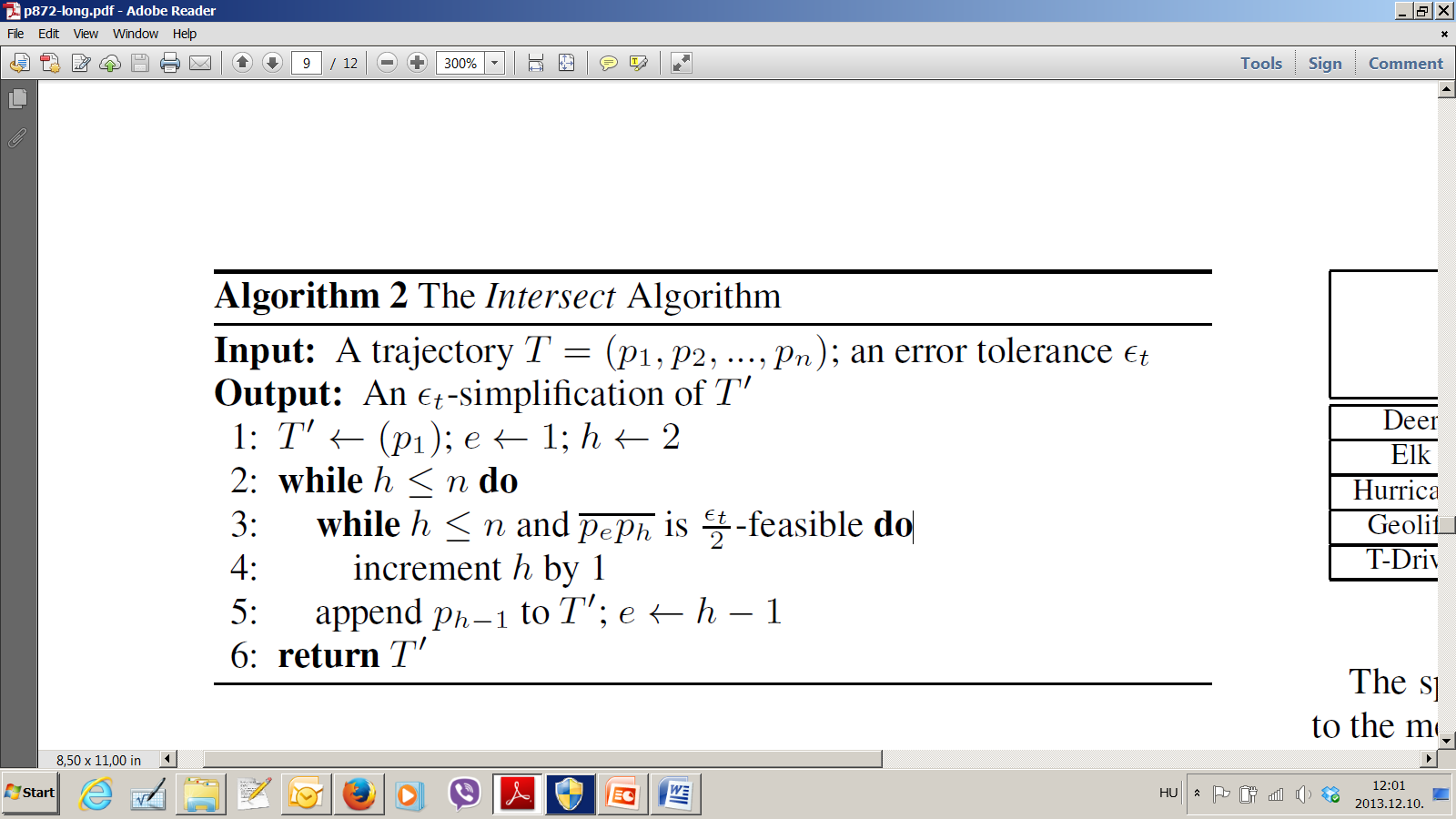 Gyakorlati eredmények
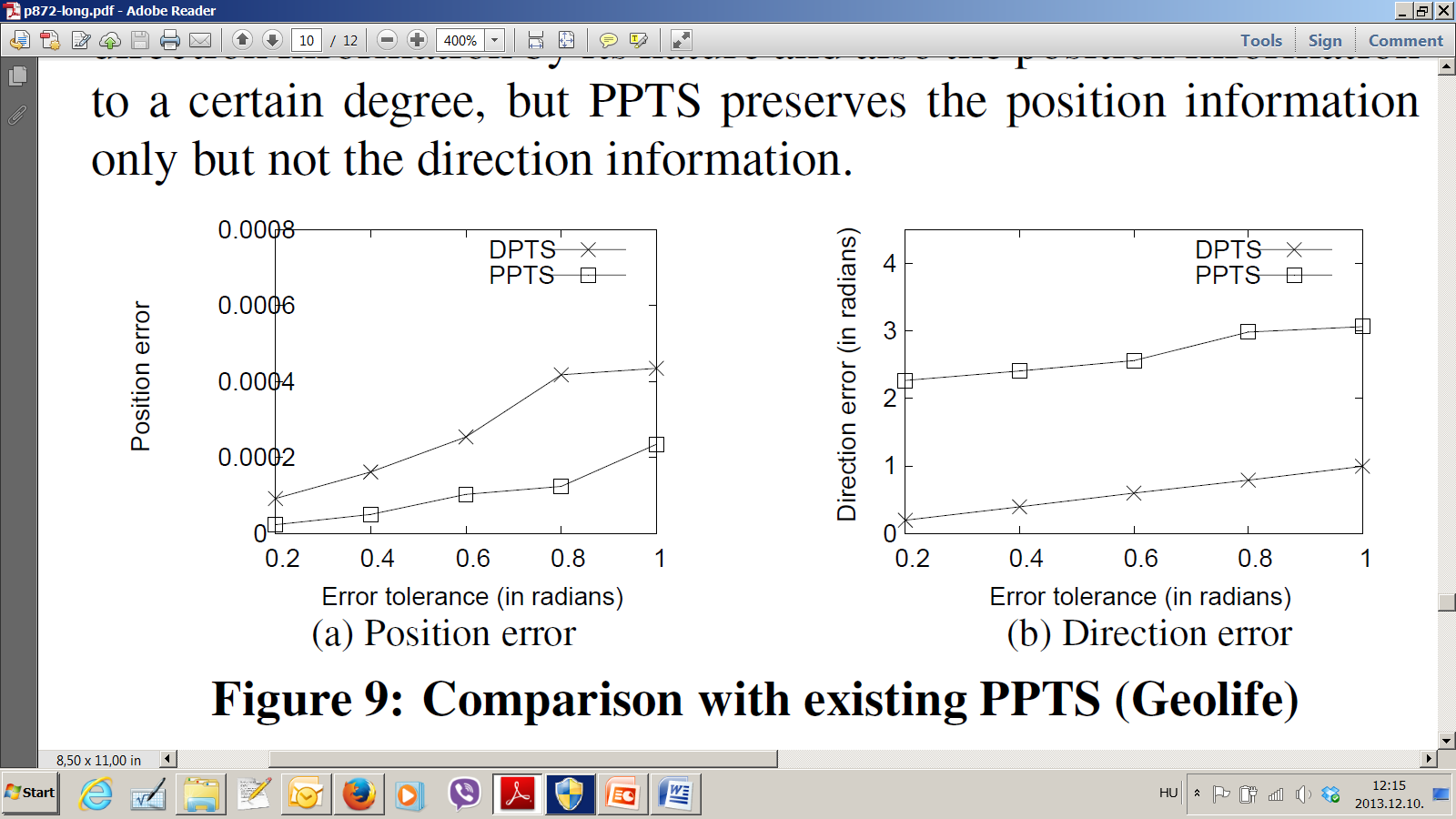 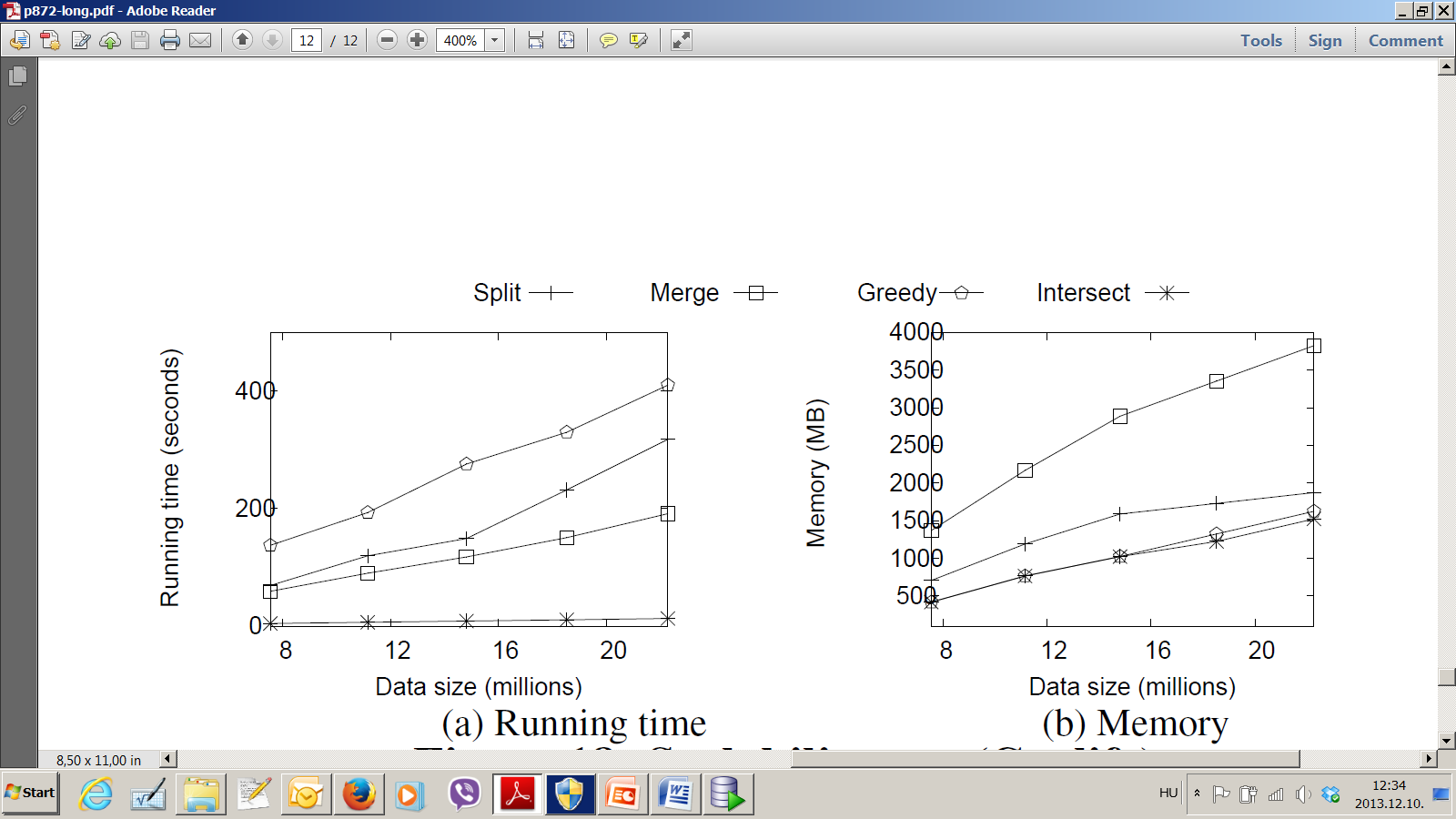 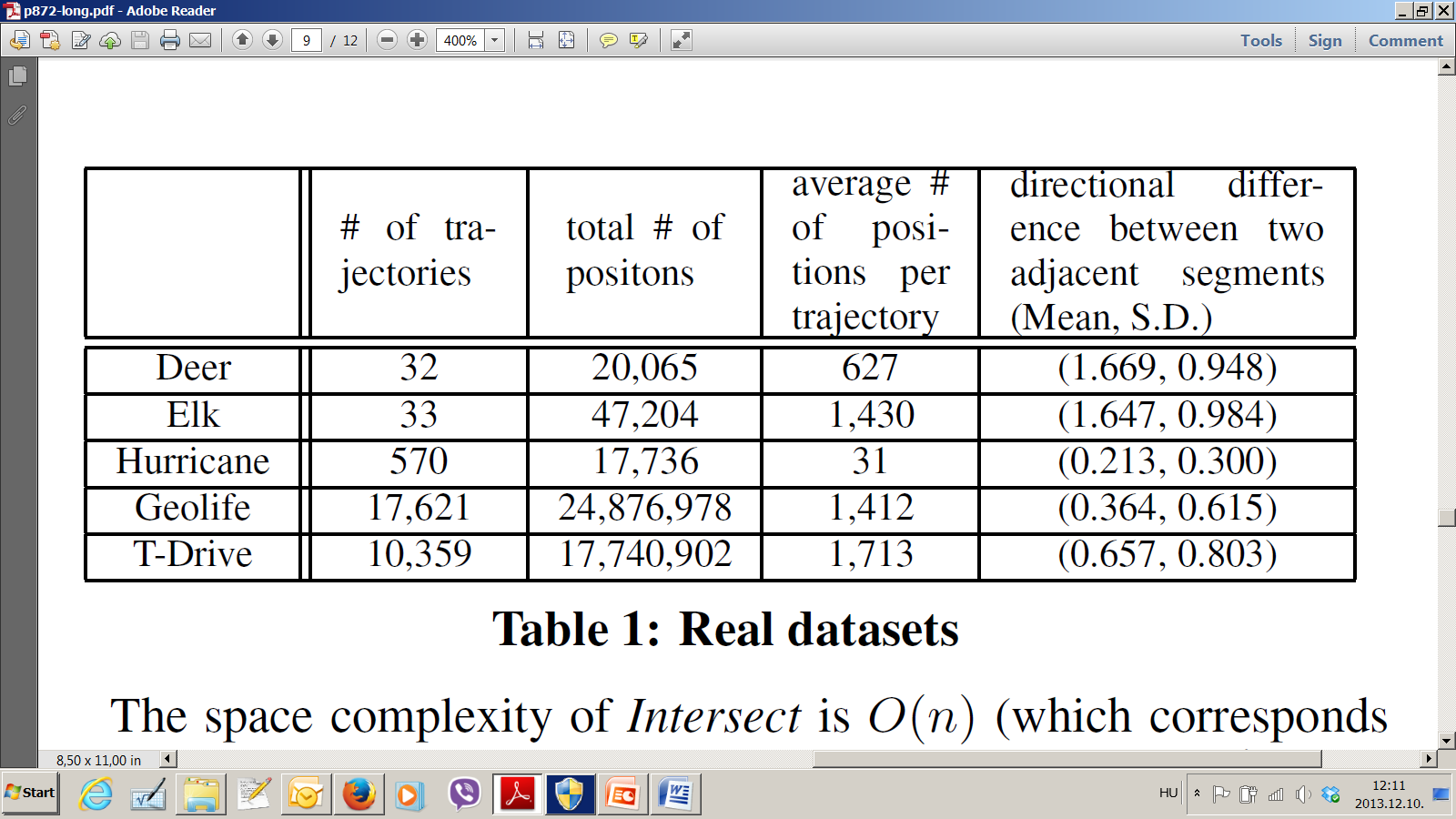 Összefoglalás
Két féle algoritmust adott a cikk
Mindkettőt vizsgálta analitikus és mérési módszerekkel is